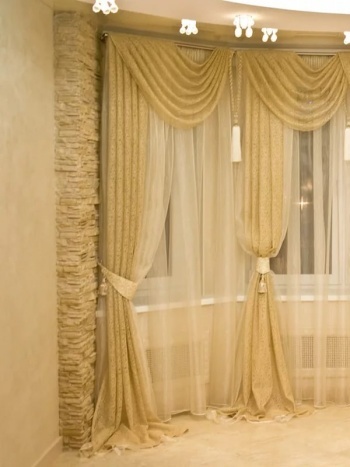 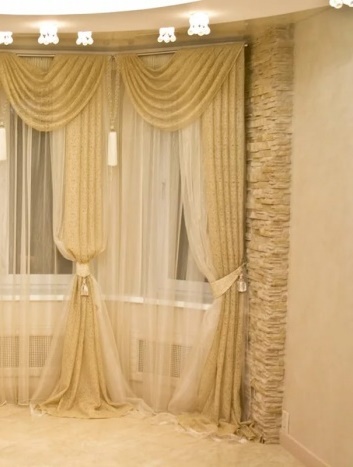 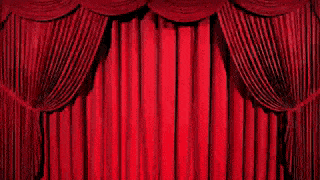 বিসমিল্লাহির রাহমানির রাহীম
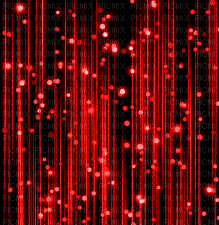 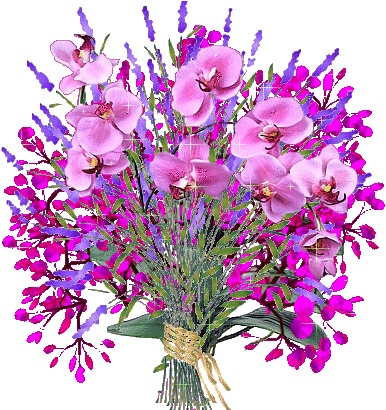 আজকের অনলাইন ক্লাসে
mevB‡K
সুপ্রিয়
ছাত্র-ছাত্রীবৃন্দ
শিক্ষক পরিচিতি
মোঃ রাশেদুল আমিন
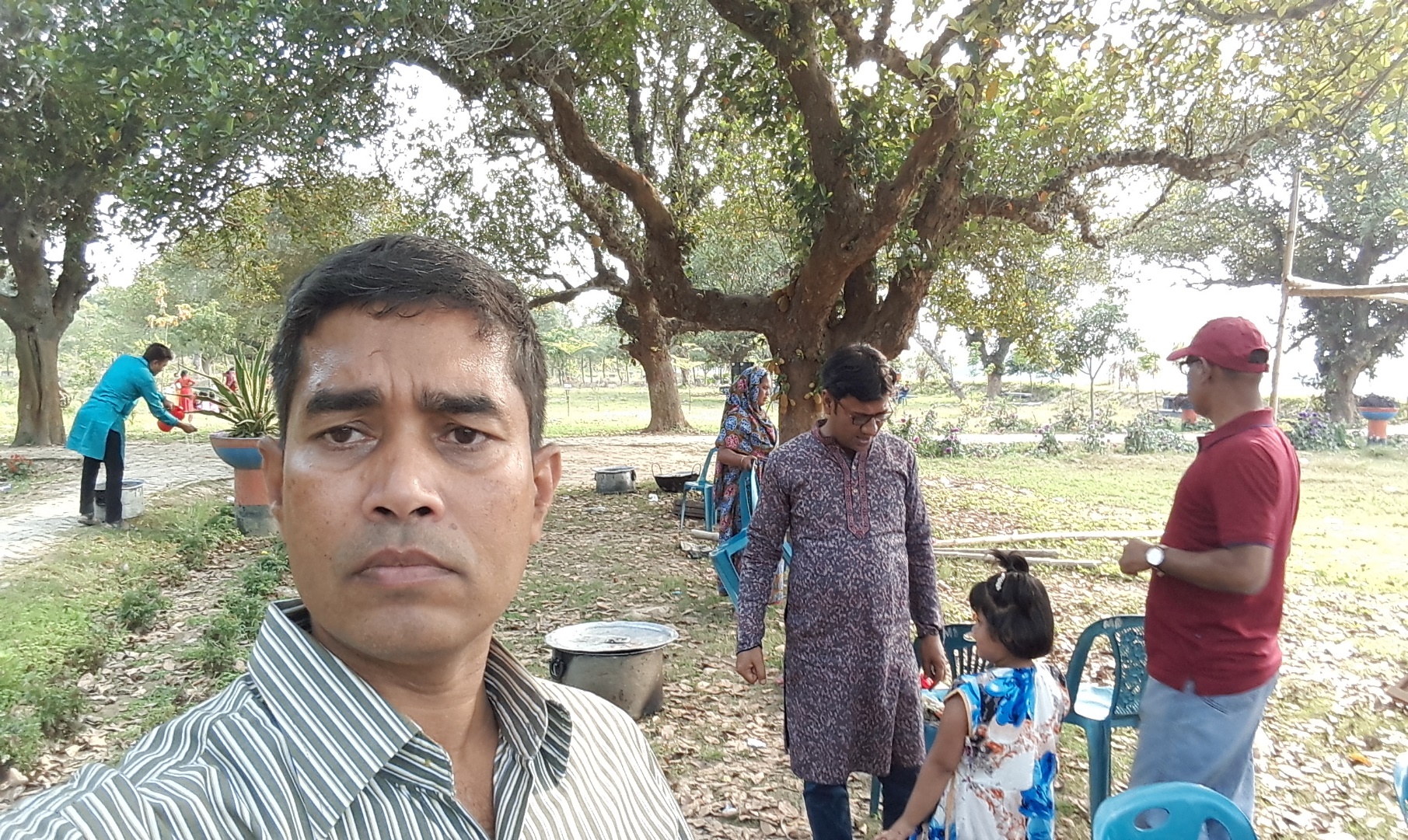 প্রভাষক, পরিসংখ্যান
মহিষকুণ্ডি কলেজ
মহিষকুণ্ডি, দৌলতপুর, কুষ্টিয়া।
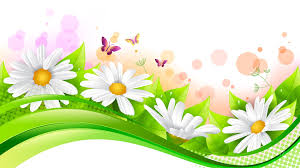 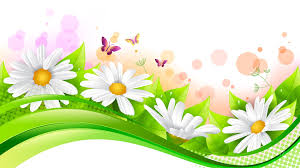 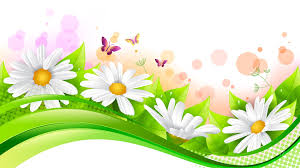 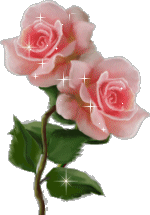 শ্রে
নি
একাদশ
বি
ষয়
পরিসংখ্যান
অ
ধ্যায়
পরিঘাত,
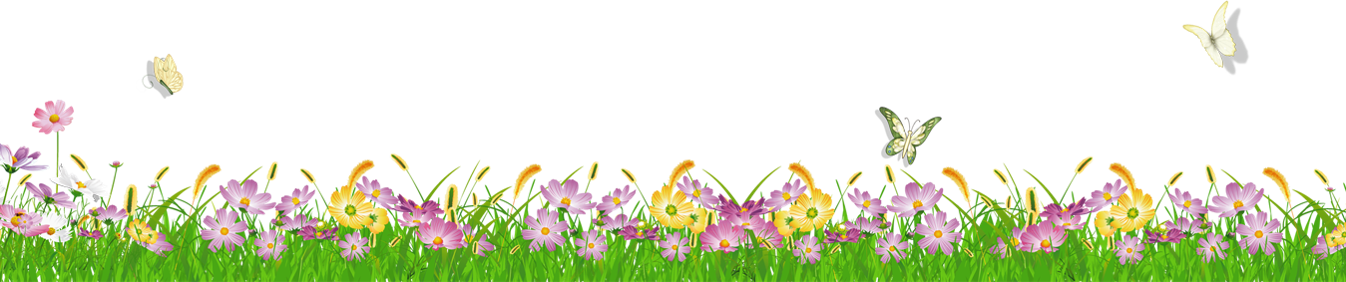 বঙ্কিমতা ও সূঁচালতা
wk L b d j
1. পরিঘাতের ধারণা ব্যাখ্যা করতে পারবে।
2. শোধিত পরিঘাতকে অশোধিত পরিঘাতে এবং অশোধিত পরিঘাতকে শোধিত পরিঘাতে রুপান্তর করতে পারবে।
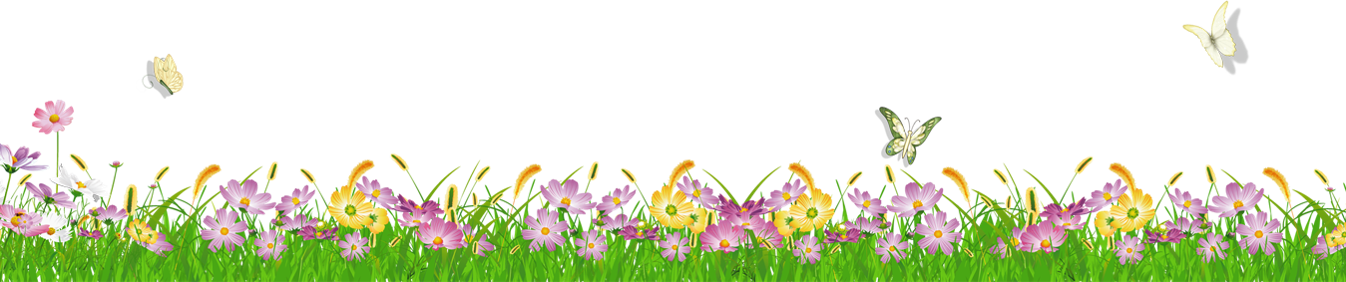 3. পরিঘাতের প্রয়োজনীয়তা ও ব্যবহার ব্যাখ্যা করতে পারবে।
cwiNvZ
Moments
‡Kv‡bv Z_¨mvwii ev wb‡ek‡bi cÖwZwU gvb n‡Z MvwYwZK Mo ev
Mo Qvov Ab¨ †h †Kv‡bv aªæe‡Ki e¨eav‡bi wewfbœ Nv‡Zi mgwó‡K
†gvU c` msL¨v Øviv fvM Ki‡j †h gvb cvIqv hvq Zv‡K cwiNvZ ejv nq|
cwiNvZ‡K mvaviYZt  Øviv cÖKvk Kiv nq|
cwiNvZ cÖKvi †f`
পরিঘাত দুই প্রকার
A‡kvwaZ cwiNvZ
‡kvwaZ cwiNvZ
‡kvwaZ cwiNvZ ev ‡Kw›`ªq cwiNvZ
‡Kv‡bv Z_¨mvwii cÖwZwU gvb n‡Z Dnvi MvwYwZK M‡oi e¨eav‡bi
wewfbœ Nv‡Zi mgwó‡K †gvU c` msL¨v Øviv fvM Ki‡j †h gvb
cvIqv hvq Zv‡K ‡kvwaZ cwiNvZ ev ‡Kw›`ªq cwiNvZ ejv nq|
‡kvwaZ ev ‡Kw›`ªq cwiNvZ‡K mvaviYZt r Øviv cÖKvk Kiv nq|
A‡kÖwYK…Z Z‡_¨i ‡ÿ‡Ît
‡kÖwYK…Z Z‡_¨i ‡ÿ‡Ît
g‡b Kwi, ‡Kv‡bv MYmsL¨v wb‡ek‡bi n msL¨K †kÖwYi ga¨we›`ymg~n h_vµ‡g x1, x2, ……..., xn,
g‡b Kwi, †Kv‡bv PjK x Gi n msL¨K gvb h_vµ‡g x1, x2, …......., xn,
hv‡`i MYmsL¨v h_vµ‡g f1, f2, …......., fn,
GLv‡b, r = 1, 2, 3 ………….., ewm‡q h_vµ‡g 1g, 2q, 3q …………….. BZ¨vw` ‡kvwaZ cwiNvZ cvq|
GLv‡b, r = 1, 2, 3 ………….., ewm‡q h_vµ‡g 1g, 2q, 3q …………….. BZ¨vw` ‡kvwaZ cwiNvZ cvq|
A‡kvwaZ cwiNvZ ev KuvPv cwiNvZ
‡Kv‡bv Z_¨mvwii cÖwZwU gvb n‡Z MvwYwZK Mo Qvov Ab¨ †h †Kv‡bv gv‡bi
e¨eav‡bi wewfbœ Nv‡Zi mgwó‡K †gvU c` msL¨v Øviv fvM Ki‡j
†h gvb cvIqv hvq Zv‡K A‡kvwaZ cwiNvZ ev KuvPv cwiNvZ ejv nq|
A‡kvwaZ cwiNvZ‡K mvaviYZt r Øviv cÖKvk Kiv nq|
‡kÖwYK…Z Z‡_¨i ‡ÿ‡Ît
A‡kÖwYK…Z Z‡_¨i ‡ÿ‡Ît
g‡b Kwi, ‡Kv‡bv MYmsL¨v wb‡ek‡bi n msL¨K †kÖwYi ga¨we›`ymg~n h_vµ‡g x1, x2, …......., xn,
g‡b Kwi, †Kv‡bv PjK x Gi n msL¨K gvb h_vµ‡g x1, x2, ………………......, xn,
Ges MYmsL¨v h_vµ‡g f1, f2, …......., fn,
Ges
a ‡h †Kv‡bv GKwU aªæeK,
Ges
a ‡h †Kv‡bv GKwU aªæeK
GLv‡b, r = 1, 2, 3 ………….., ewm‡q h_vµ‡g 1g, 2q, 3q …………….. BZ¨vw` A‡kvwaZ cwiNvZ cvq|
GLv‡b, r = 1, 2, 3 ………….., ewm‡q h_vµ‡g 1g, 2q, 3q …………….. BZ¨vw` A‡kvwaZ cwiNvZ cvq|
অশোধিত পরিঘাতকে শোধিত পরিঘাতে রুপান্তর
a  যে কোনো একটি সংখ্যা,
এবং
0
n
a
a
(
(
)
)
}
(



)

{
+
+
(
)
)
}
{
(
)
(



a
)

{

(



)
(
)
(
3
}
a

a
+

+


+
a

2

3
+
2
4
4
n
n
n
n
n
n
}
+
4
+
{
+
+
4
6

n

a
{
+


2
+
+
+
+
+
+
{
+
3
3
+
}
2
+
}
3
3
+
4
+
+
+
4
6
n
n
n
n
n
n
(A + B)2 = A2 + 2AB + B2
(A + B)3 = A3 + 3A2B + 3AB2 + B3
na
6
4
(A + B)4 = A4 + 4A3B + 6A2B2 + 4AB3 + B4
4
3
3
2
+
+

+
+
1.
2.
3
1
1.
2
n
(1)2
+
n
(1)3
n
1
n
+
(1)2
+
+
+
+
3.
3.
+
+
n
+
+
n
2.
n
n
n
n
n
n
n
n
2
1
(1)3
1.
3.
(1)4
4
1
(1)3
3.
(1)4
4
(1)2
2
+
+
4.
0.
+
+
(1)2
4.
6.
+
+
4.
+
+
4.
6.

a
1
3
1
1
3
3
2.
2.
2.
(1)3
(1)3
(1)2
(1)3
0
0.
+
+
+
+
+
+
+
+
3.
3.
3.
3.
2
1
2
2
(1)2
(1)2
(1)2
0
+
+
+
0.
+
+
2.
1
3.
(1)4
4
2
1
(1)2
3.
(1)4
4
+
2
+
4.
+
+
0
6.
(1)2
+
+
+
6.
4.
cwiNvZ wK FbvZ¥K n‡Z cv‡i
-gšÍe¨ Ki|
myZivs we‡Rvo cwiNv‡Zi gvb FYvZ¥K n‡Z cv‡i| wb‡Pi D`vnibwU jÿ¨ Kiv hvK|
aiv hvK, x1 = 1, x2 = 5 Ges x3 = 6; †Kvb PjK xGi 3wU gvb|
6
myZivs msL¨v¸wji Mo,
4

6
[GLv‡b n = 3]
AZGe, Z…Zxq †K›`ªxq cwiNvZ,
2
8
6
Bnv GKwU FYvZ¥K msL¨v|
wKš‘ we‡Rvo cwiNvZ abvZ¥K ev FYvZ¥K DfqB n‡Z cv‡i|
myZivs †Rvo cwiNvZmg~n me©`vB abvZ¥K n‡e
পরিঘাতের প্রয়োজনীয়তা ও ব্যবহার
কোনো গণসংখ্যা নিবেশনের আকৃতি ও প্রকৃতি নির্ধারণের জন্য পরিঘাত ব্যবহৃত হয়।
মূলবিন্দু  হতে নির্ণীত প্রথম কাঁচা পরিঘাত গাণিতিক গড়ের সমান বিধায় এটি কেন্দ্রিয় প্রবণতার
     পরিমাপ হিসেবে ব্যবহৃত হয়।
দ্বিতীয় কেন্দ্রিয় পরিঘাত ভেদাঙ্কের সমান বিধায় এটি বিস্তার পরিমাপ হিসেবে ব্যবহৃত হয়।
তৃতীয় কেন্দ্রিয় পরিঘাত কোনো নিবেশনের বঙ্কিমতা পরিমাপে ব্যবহৃত হয়।
চতুর্থ কেন্দ্রিয় পরিঘাত কোনো নিবেশনের সূঁচালতা পরিমাপে ব্যবহৃত হয়।
বিভিন্ন প্রকার সম্ভাবনা বিন্যাসের বৈশিষ্ট্য নিরূপনে পরিঘাত ব্যবহৃত হয়।
বিভিন্ন ধরণের রাজনৈতিক, অর্থনৈতিক ও সামাজিক তথ্যমালা বিশ্লেষণে  পরিঘাত ব্যবহৃত হয়।
পরিকল্পিত কাজ
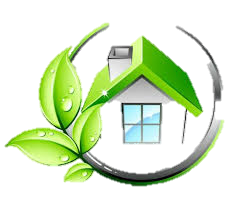 শোধিত পরিঘাতকে অশোধিত পরিঘাতে রুপান্তর কর।
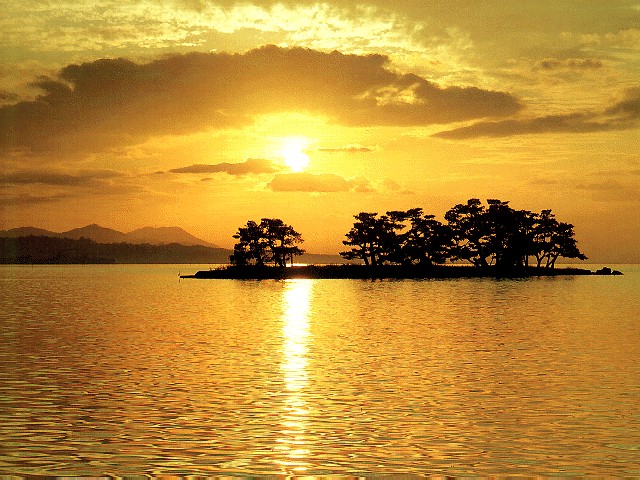 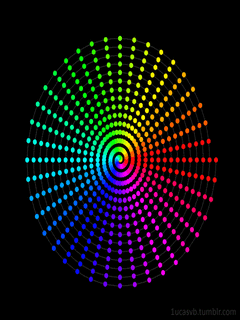 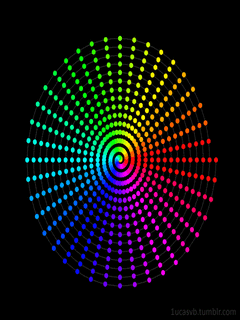 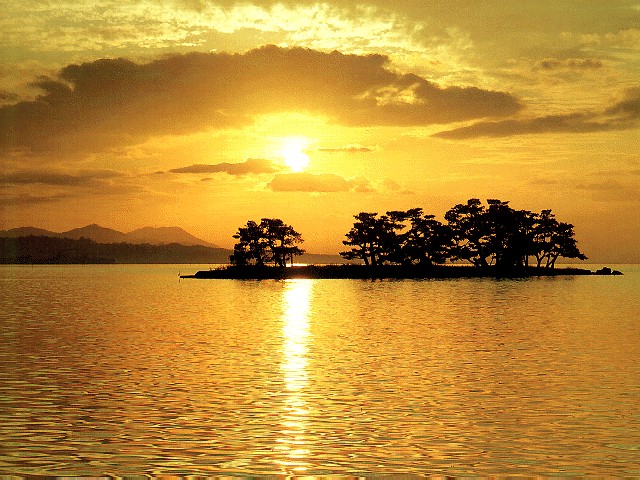 ধন্যবাদ  সবাইকে
ভালো থেকো
খোদা হাফেজ